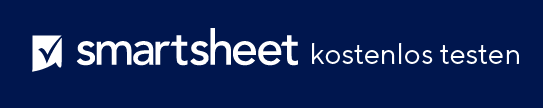 GILES JOHNSTON BILDVORLAGE FÜR STANDARDARBEITSANWEISUNGEN
IHR
LOGO
AUSGEFÜLLT DURCH: [ NAME ]

FERTIGSTELLUNGSDATUM: [ DATUM ]
GILES JOHNSTON BILD SOP
SOP
XXXXXX
„BEISPIELTITEL“
DATUM
00.00.00
Ersetzen Sie diese Form durch eine passende Grafik oder ein passendes Bild.
Ersetzen Sie diese Form durch eine passende Grafik oder ein passendes Bild.
Dies ist ein Beispieltext zur Beschreibung des obigen Bildes und zur Erläuterung des nächsten Schritts im Prozess.
Textfelder können je nach Länge der Erläuterung größer oder kleiner sein.
Dies ist ein Beispieltext zur Beschreibung des obigen Bildes und zur Erläuterung des nächsten Schritts im Prozess.
Textfelder können je nach Länge der Erläuterung größer oder kleiner sein.
AUTOR
G. Johnston
PRO-BLEM
1
IM ZWEIFELSFALL FRAGEN!!!
1
SOP
XXXXXX
„BEISPIELTITEL“
DATUM
00.00.00
Ersetzen Sie diese Form durch eine passende Grafik oder ein passendes Bild.
Ersetzen Sie diese Form durch eine passende Grafik oder ein passendes Bild.
Dies ist ein Beispieltext zur Beschreibung des obigen Bildes und zur Erläuterung des nächsten Schritts im Prozess.
Textfelder können je nach Länge der Erläuterung größer oder kleiner sein.
Dies ist ein Beispieltext zur Beschreibung des obigen Bildes und zur Erläuterung des nächsten Schritts im Prozess.
Textfelder können je nach Länge der Erläuterung größer oder kleiner sein.
AUTOR
G. Johnston
PRO-BLEM
1
IM ZWEIFELSFALL FRAGEN!!!
2
SOP
XXXXXX
„BEISPIELTITEL“
DATUM
00.00.00
Ersetzen Sie diese Form durch eine passende Grafik oder ein passendes Bild.
Ersetzen Sie diese Form durch eine passende Grafik oder ein passendes Bild.
Dies ist ein Beispieltext zur Beschreibung des obigen Bildes und zur Erläuterung des nächsten Schritts im Prozess.
Textfelder können je nach Länge der Erläuterung größer oder kleiner sein.
Dies ist ein Beispieltext zur Beschreibung des obigen Bildes und zur Erläuterung des nächsten Schritts im Prozess.
Textfelder können je nach Länge der Erläuterung größer oder kleiner sein.
AUTOR
G. Johnston
PRO-BLEM
1
IM ZWEIFELSFALL FRAGEN!!!
3
SOP
XXXXXX
„BEISPIELTITEL“
DATUM
00.00.00
Ersetzen Sie diese Form durch eine passende Grafik oder ein passendes Bild.
Ersetzen Sie diese Form durch eine passende Grafik oder ein passendes Bild.
Dies ist ein Beispieltext zur Beschreibung des obigen Bildes und zur Erläuterung des nächsten Schritts im Prozess.
Textfelder können je nach Länge der Erläuterung größer oder kleiner sein.
Dies ist ein Beispieltext zur Beschreibung des obigen Bildes und zur Erläuterung des nächsten Schritts im Prozess.
Textfelder können je nach Länge der Erläuterung größer oder kleiner sein.
AUTOR
G. Johnston
PRO-BLEM
1
IM ZWEIFELSFALL FRAGEN!!!
4
SOP
XXXXXX
„BEISPIELTITEL“
DATUM
00.00.00
Ersetzen Sie diese Form durch eine passende Grafik oder ein passendes Bild.
Ersetzen Sie diese Form durch eine passende Grafik oder ein passendes Bild.
Dies ist ein Beispieltext zur Beschreibung des obigen Bildes und zur Erläuterung des nächsten Schritts im Prozess.
Textfelder können je nach Länge der Erläuterung größer oder kleiner sein.
Dies ist ein Beispieltext zur Beschreibung des obigen Bildes und zur Erläuterung des nächsten Schritts im Prozess.
Textfelder können je nach Länge der Erläuterung größer oder kleiner sein.
AUTOR
G. Johnston
PRO-BLEM
1
IM ZWEIFELSFALL FRAGEN!!!
5